Global Climate Change Influences Wine Production and Tourism in Northern New York
Dawn Robinson, Jefferson Community College, Watertown, NY, USA
Cara Aguirre, Jefferson Community College, Watertown, NY, USA
Pamela Griffin, SUNY Potsdam, Potsdam, NY, USA
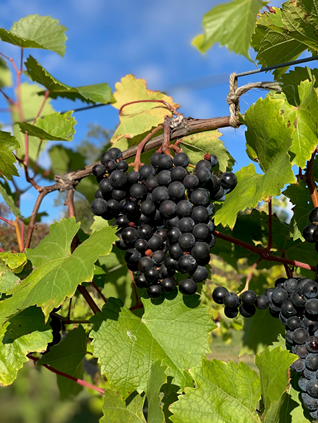 2nd International Conference on Tourism Research ICTR 2019
14-15 March 2019 
University Portucalense (UPT) Porto, Portugal
https://www2.potsdam.edu/griffipr/GlobalClimateChangeInfluencesWineProductionandTourisminNorthernNewYork.pdf
Where and What is the North Country in New York?
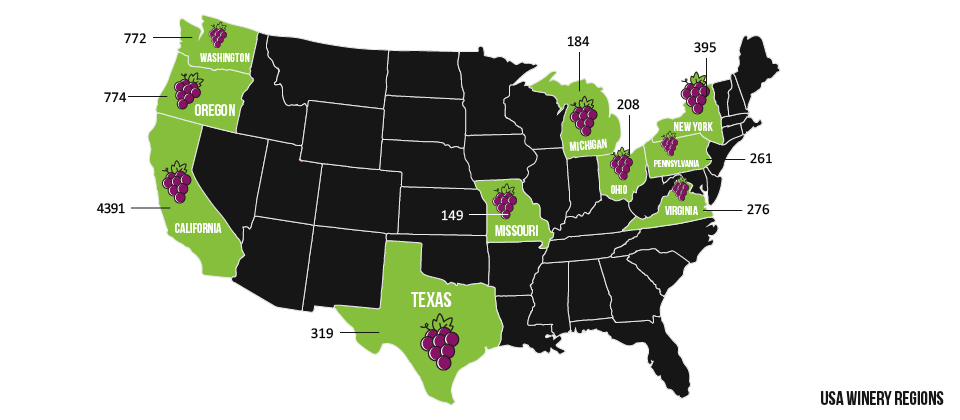 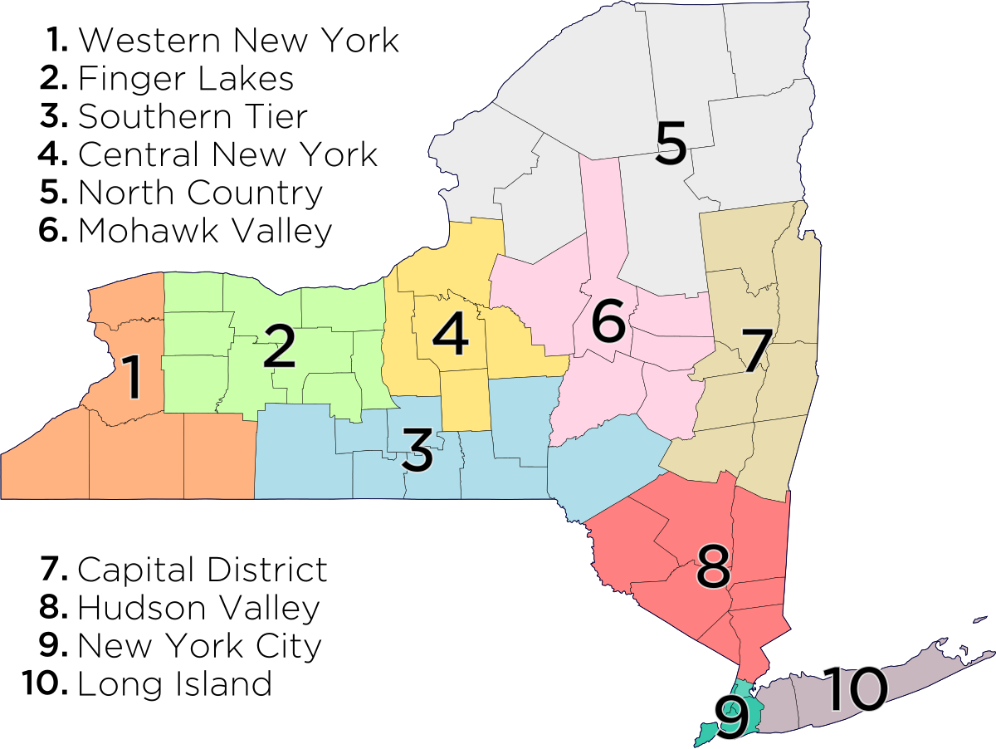 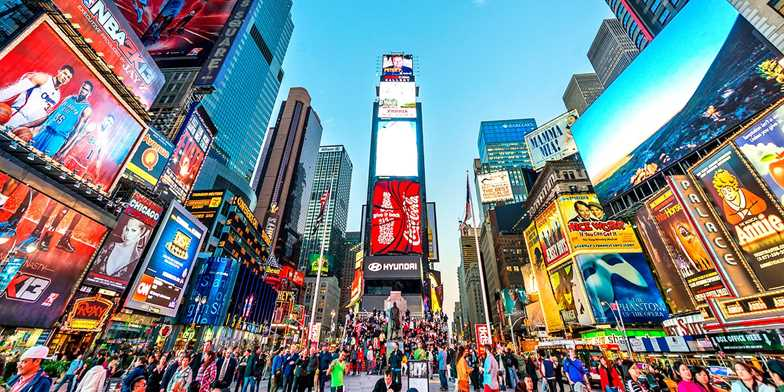 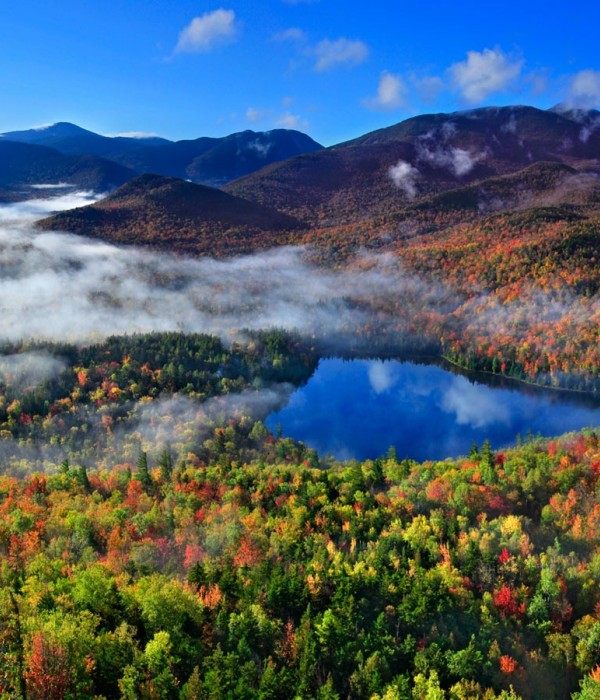 (An Introduction to the Top 10 Wine Regions of the USA, 2019)‌
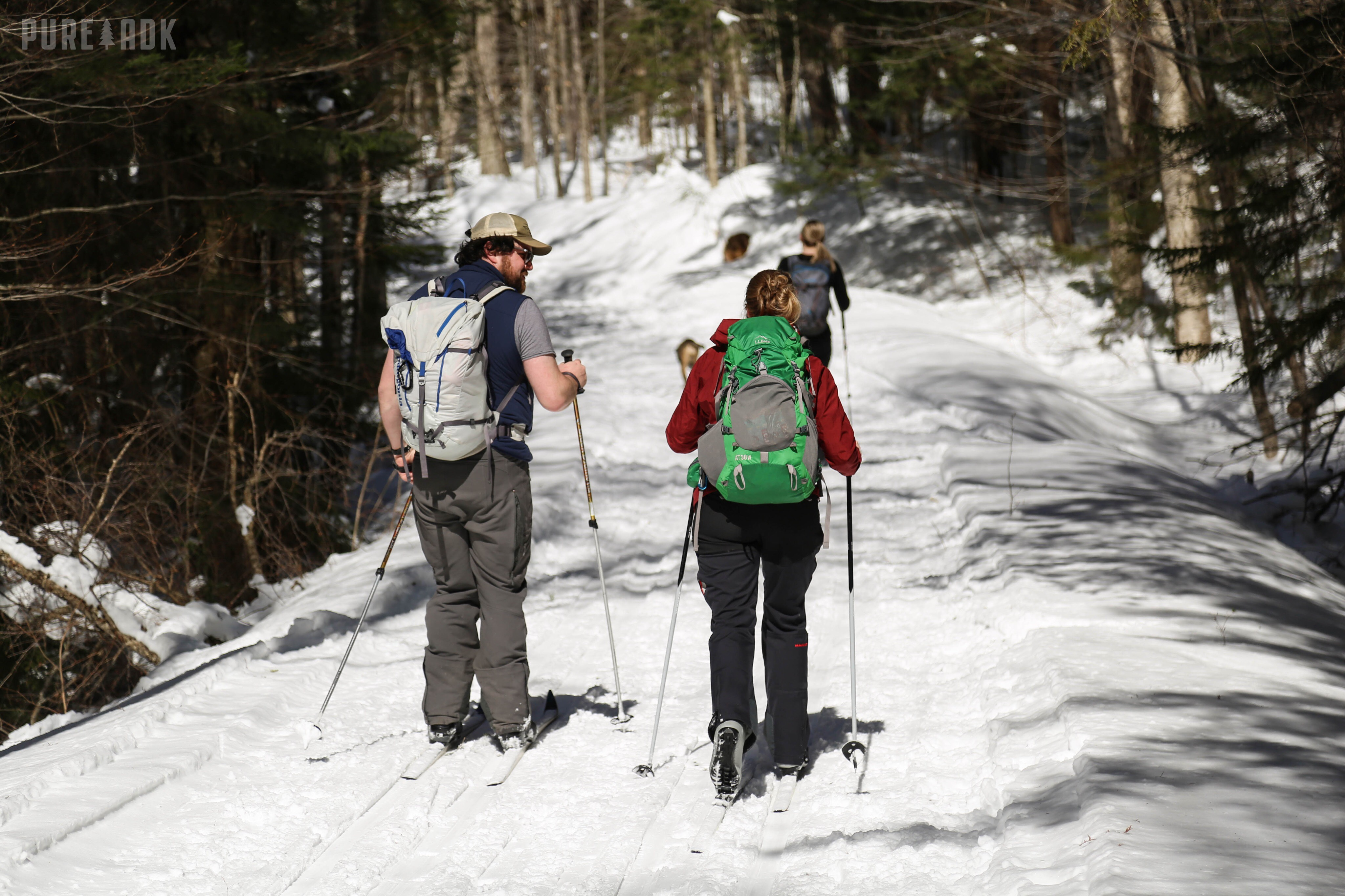 (Shapiro, 2019)‌
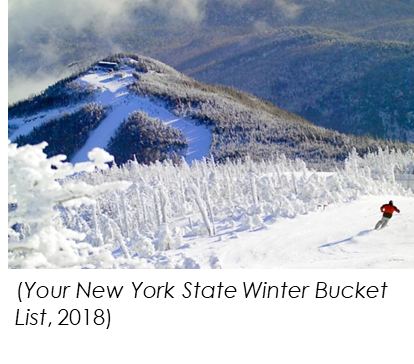 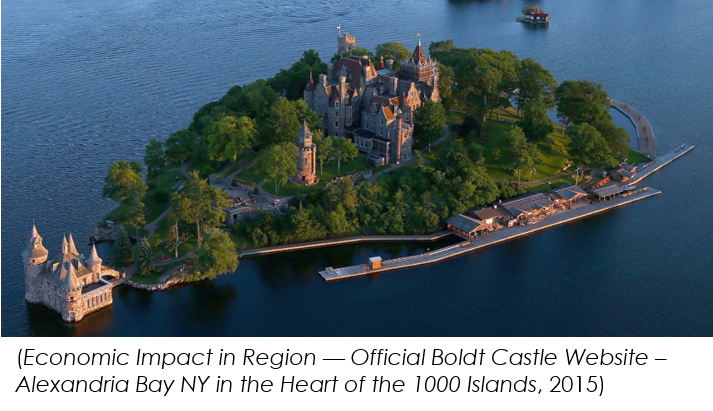 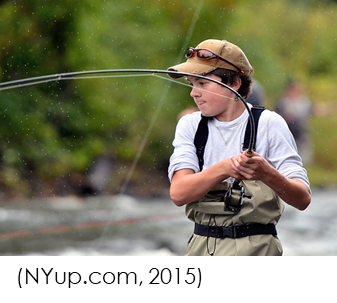 (Family Friendly Hikes in the Adirondacks, 2018)
‌
(Explore the Adirondacks | Official Adirondack Region Website, 2002)‌
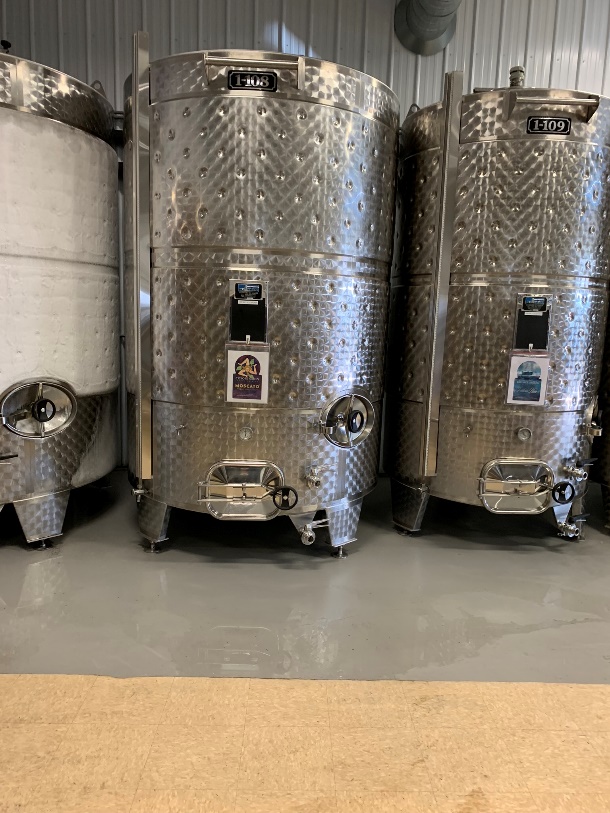 Purpose
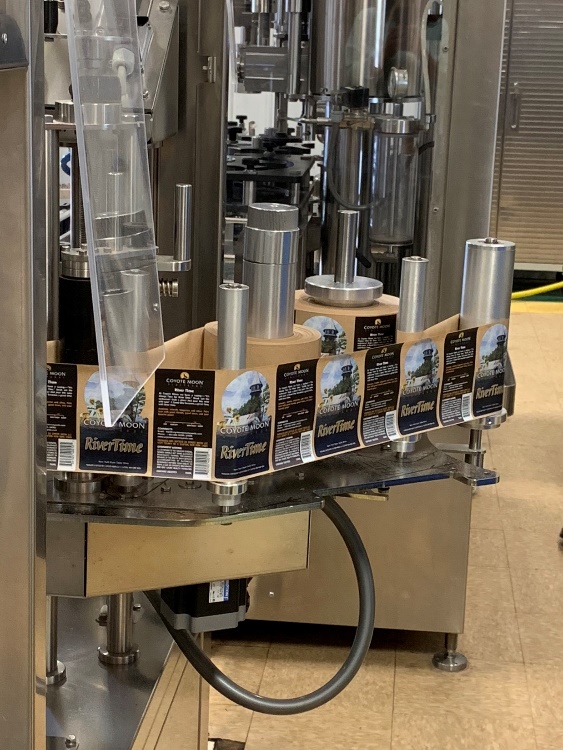 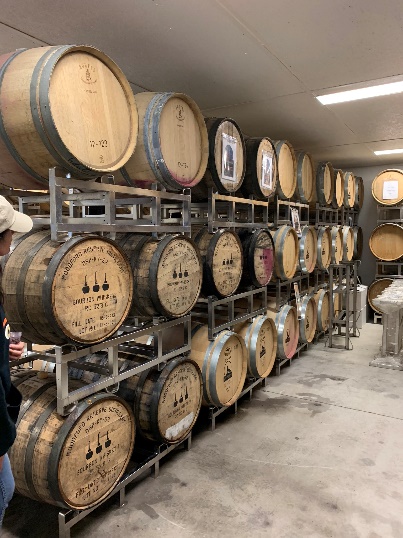 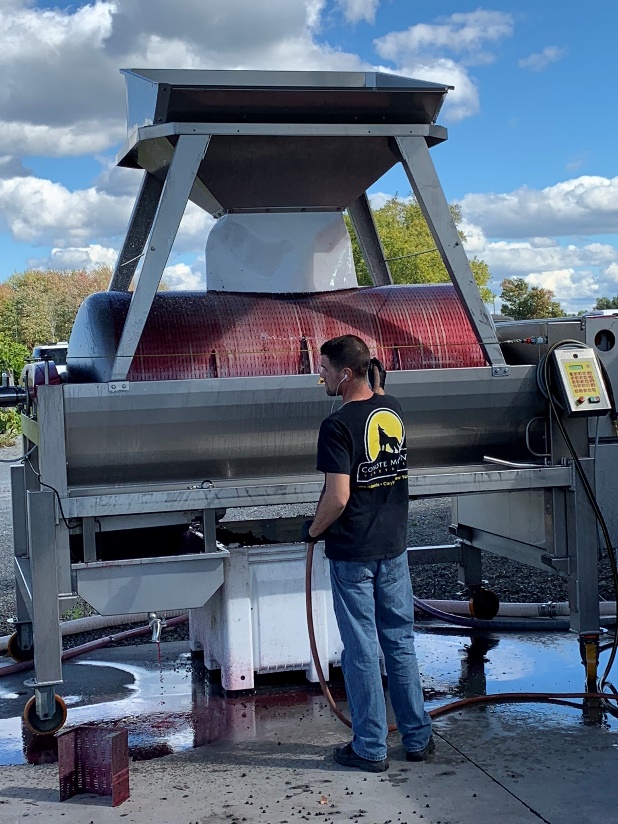 Wine Production
Wine Tourism
Brand Equity
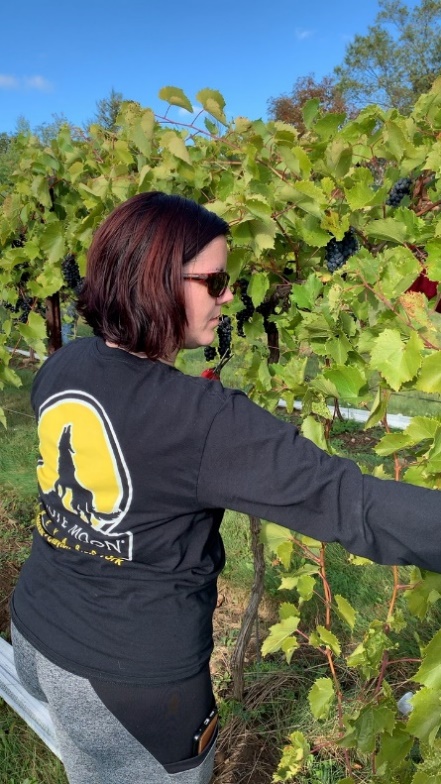 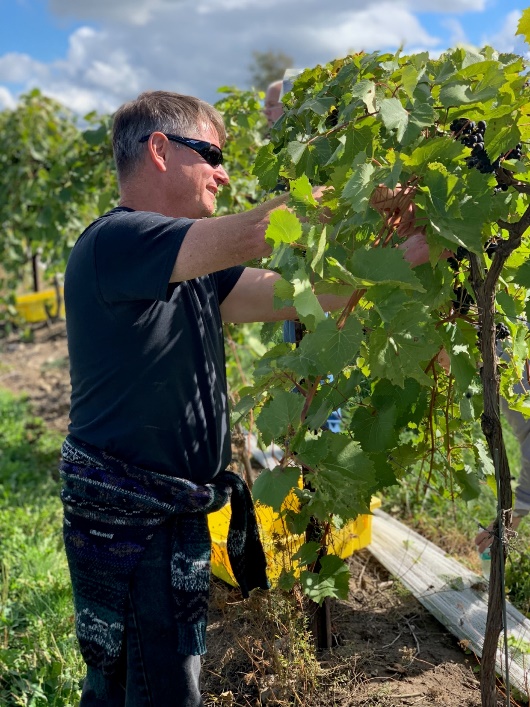 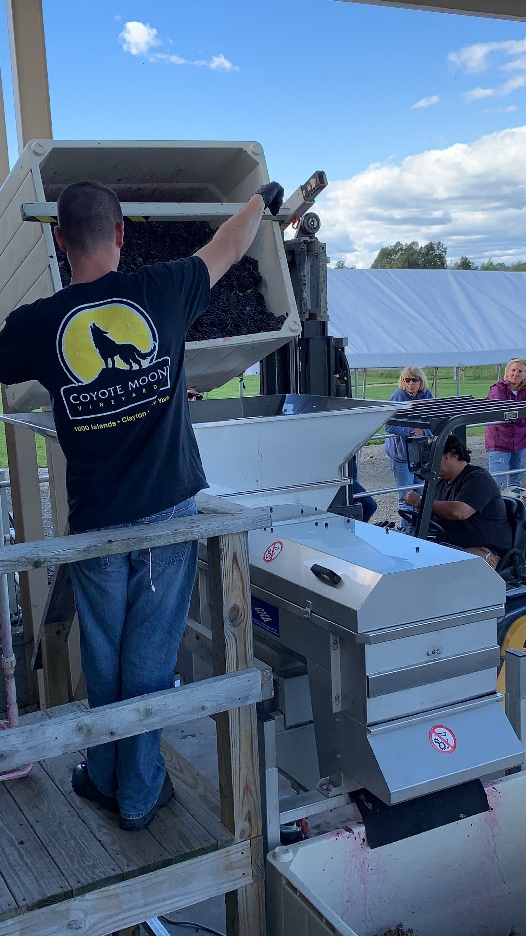 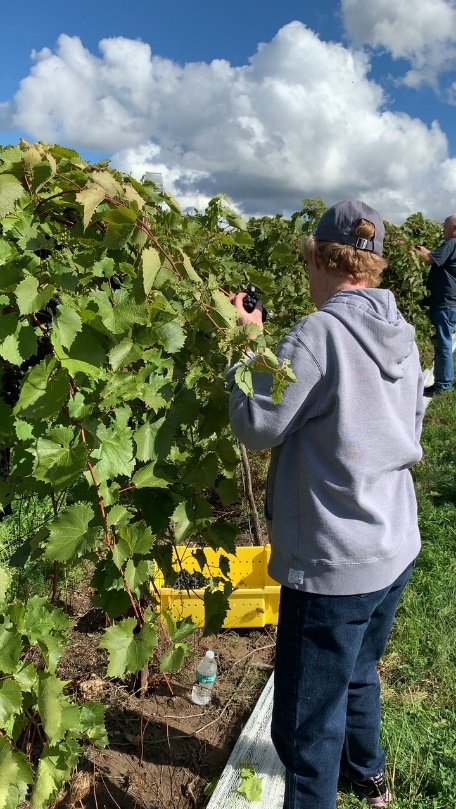 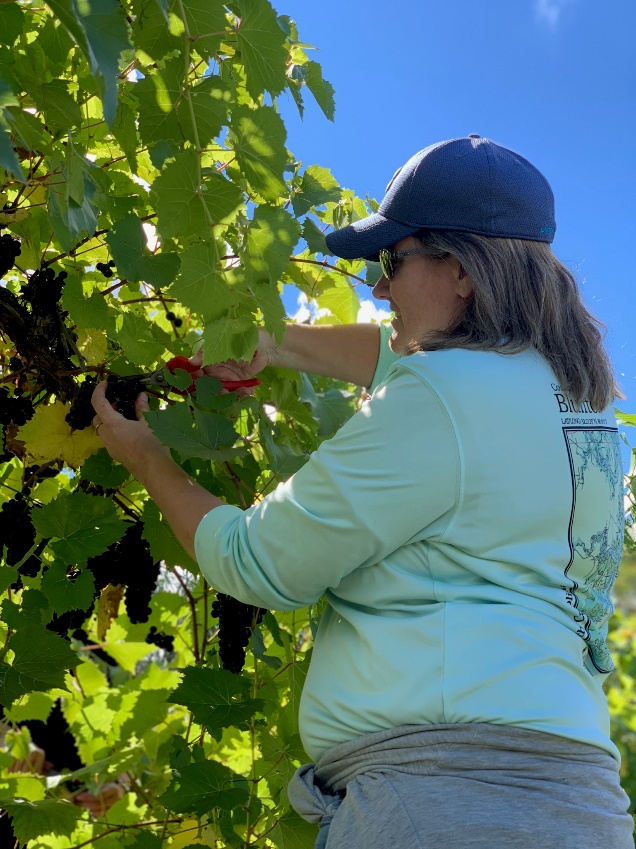 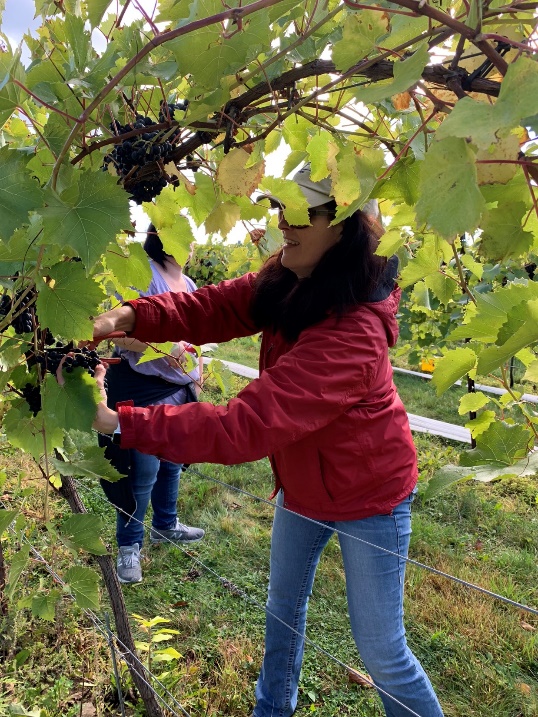 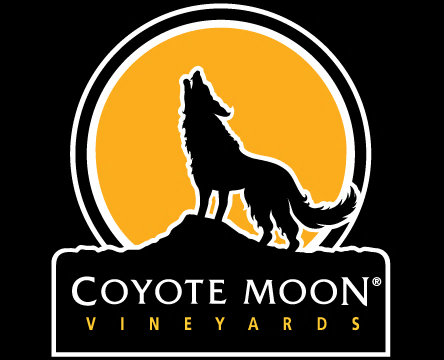 Overview of Problem
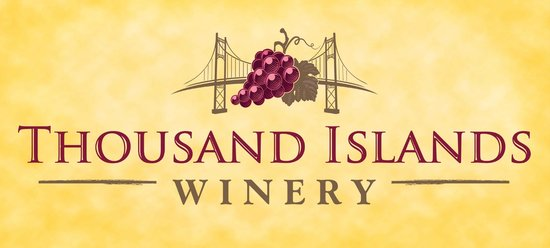 First Winery Opened in 
2002
Due to being so young the challenges for wine production in Northern New York:
Building brand equity
Climate
Genetically engineered grapes
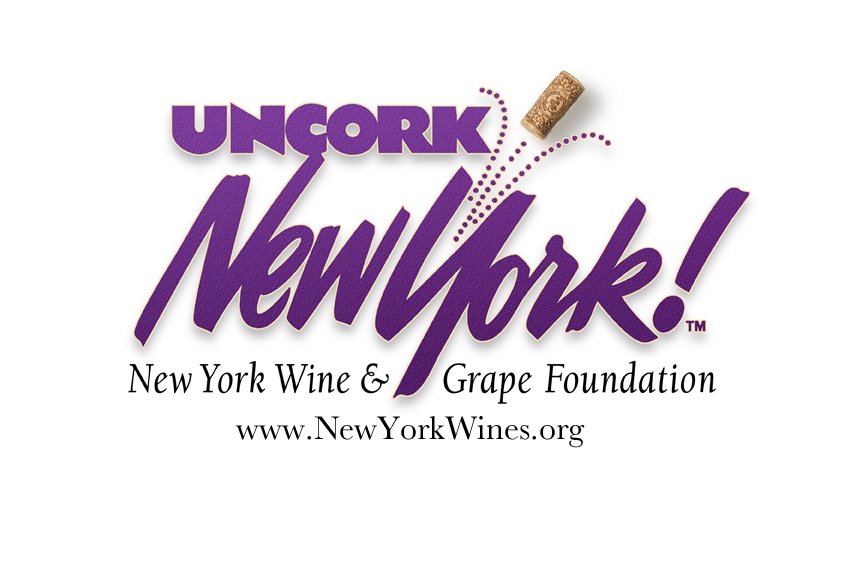 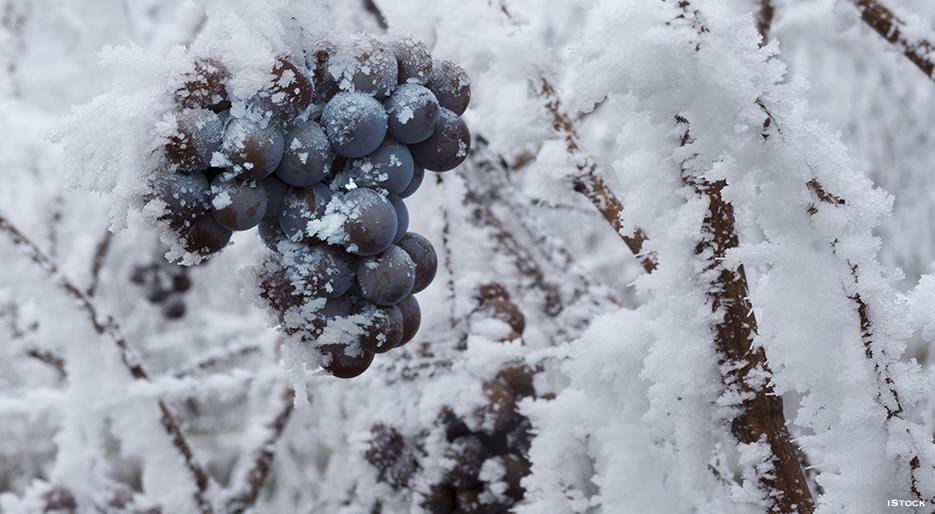 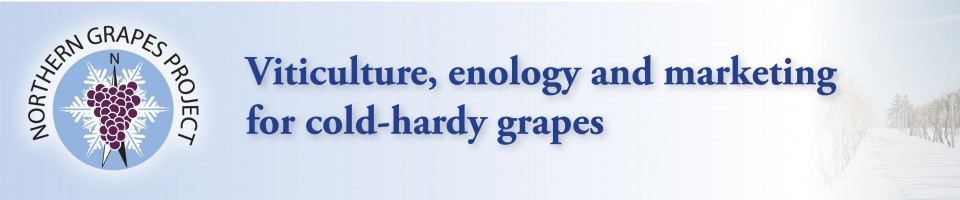 (Logo - Picture of Thousand Islands Winery, Alexandria Bay - TripAdvisor, 2008)‌
(Our Logos | New York Wine & Grape, 2018)‌
(Logo,” 2011)
(Siren, 2018)‌
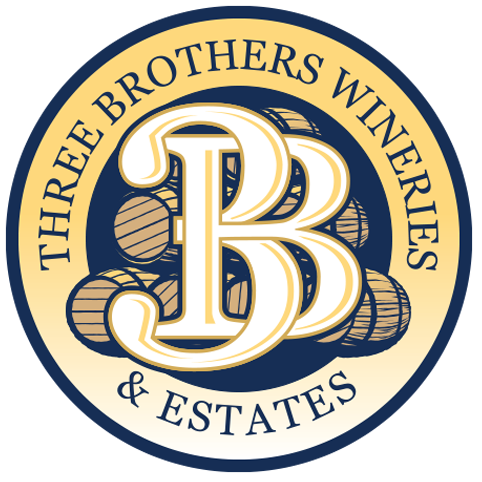 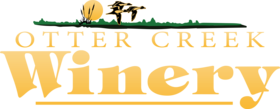 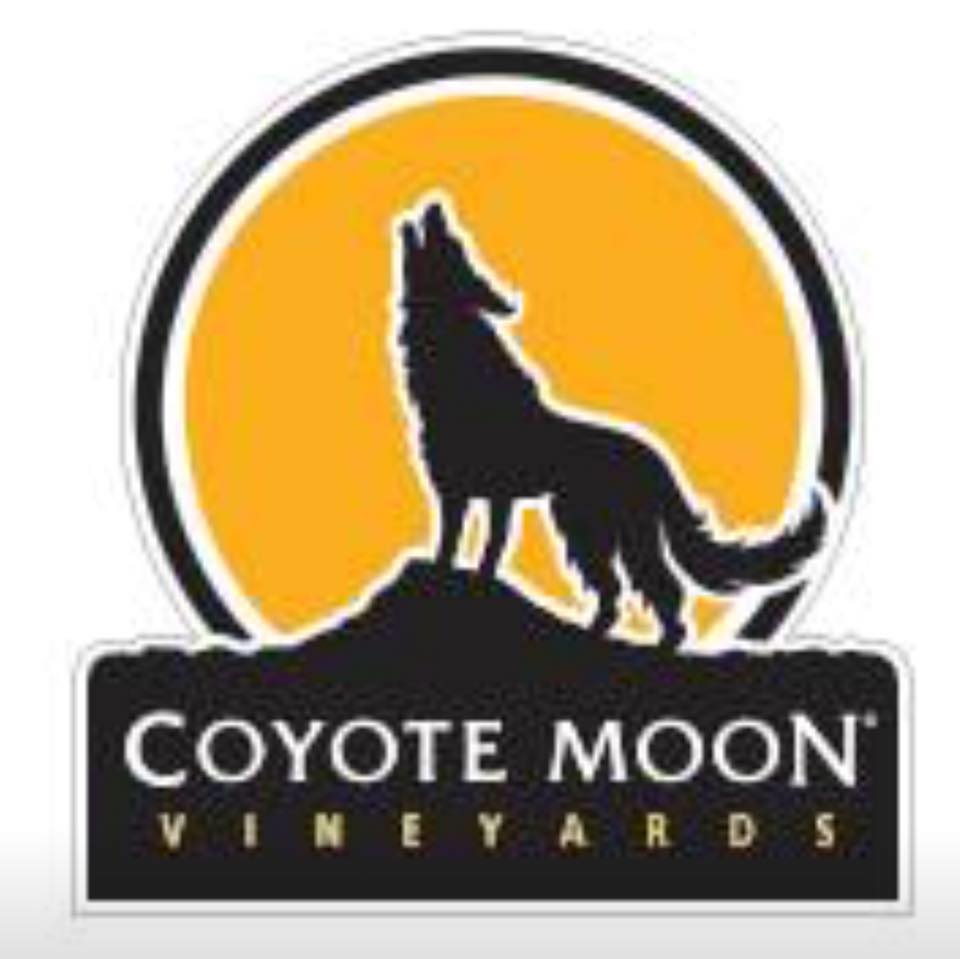 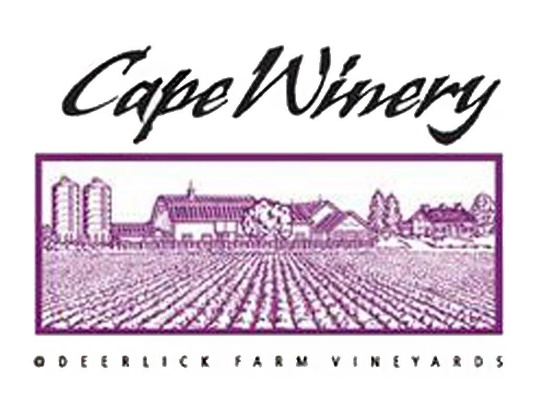 (Otter Creek Winery, 2017)‌
(Coyote Moon Vineyards, 2018)‌
(Three Brothers Wineries & Estates, 2008)‌
(Kazzit, 2016)‌
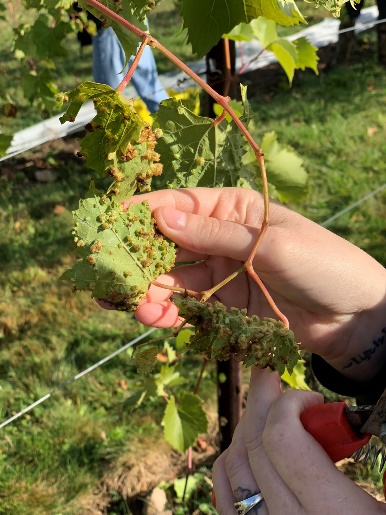 Grape Pedigree
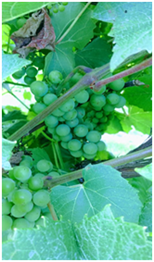 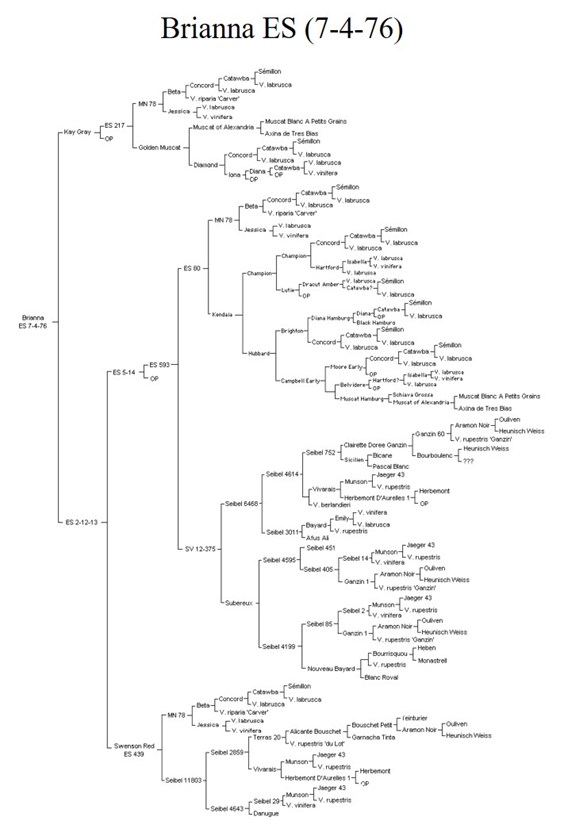 Frontenac (Noir, Gris, Blanc)
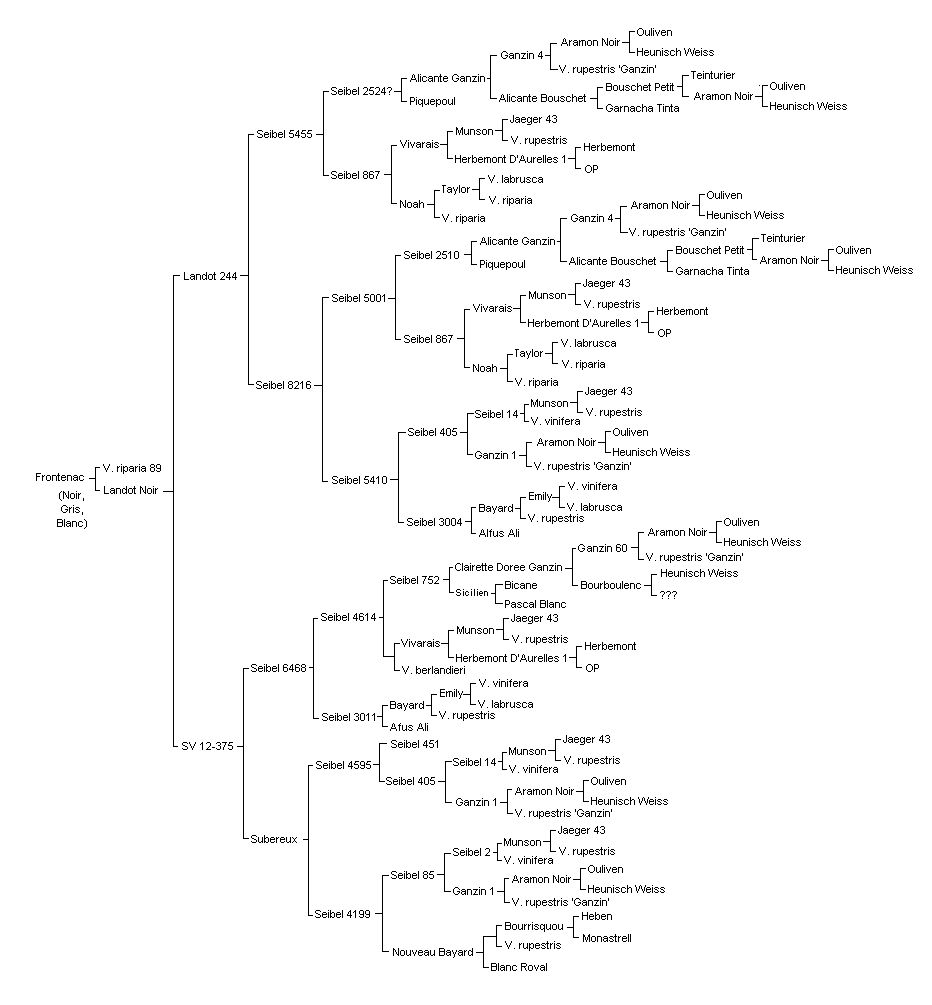 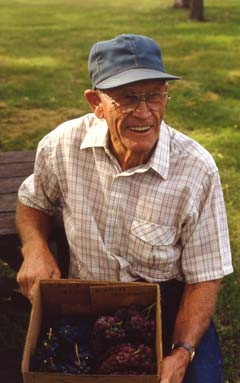 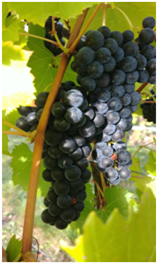 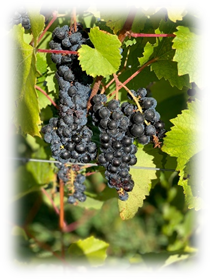 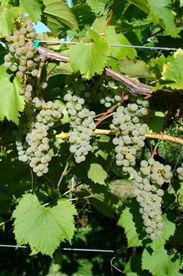 (Image: CCC Home - Minnesota Grape Growers Association, 2019)‌
Grape Pedigree
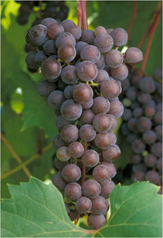 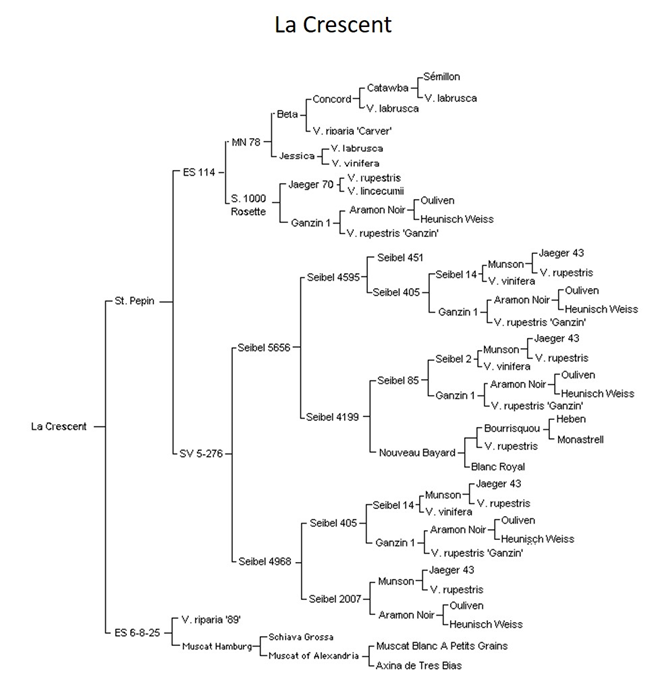 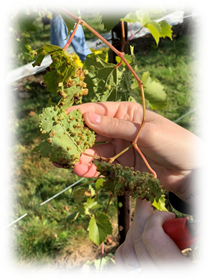 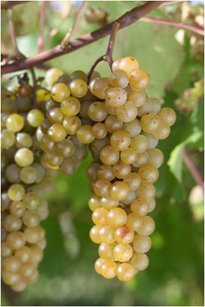 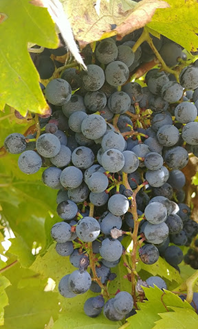 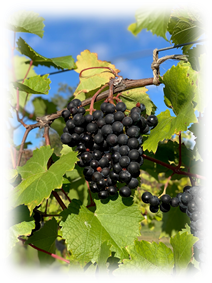 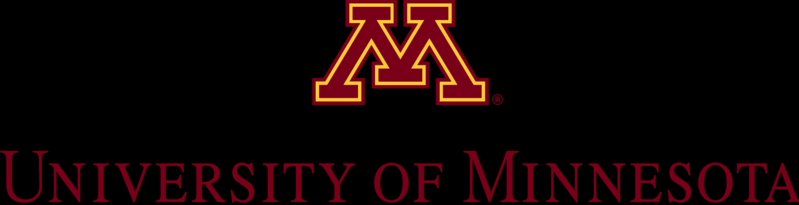 (File:University of Minnesota wordmark.png - Wikimedia Commons, 2009)‌
Review of Prior Research
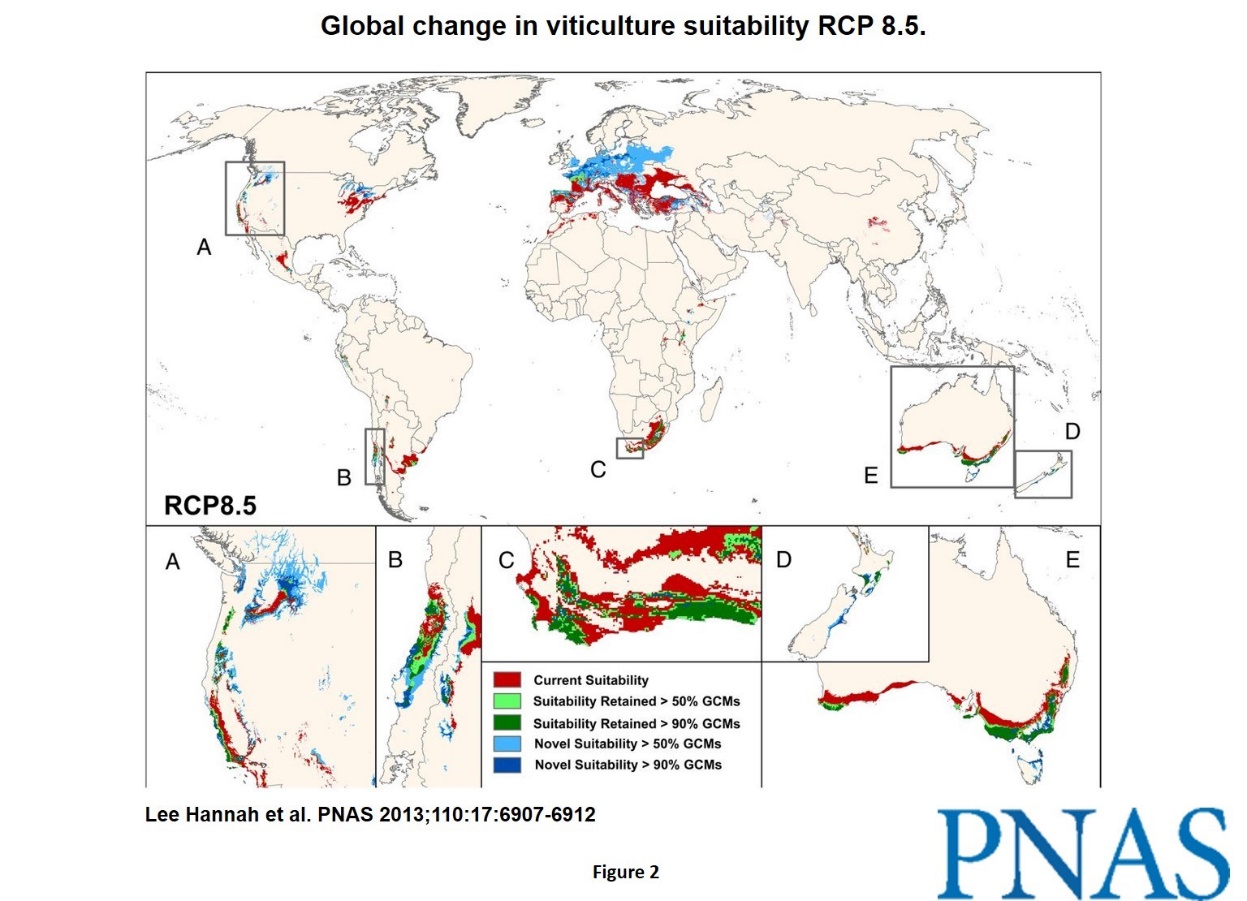 Brand Equity of Premium Wines – France vs California, U.S.A.
Climate Change and Viticulture – Globally and in Quebec, Canada
https://www2.potsdam.edu/griffipr/GlobalClimateChangeInfluencesWineProductionandTourisminNorthernNewYork.pdf
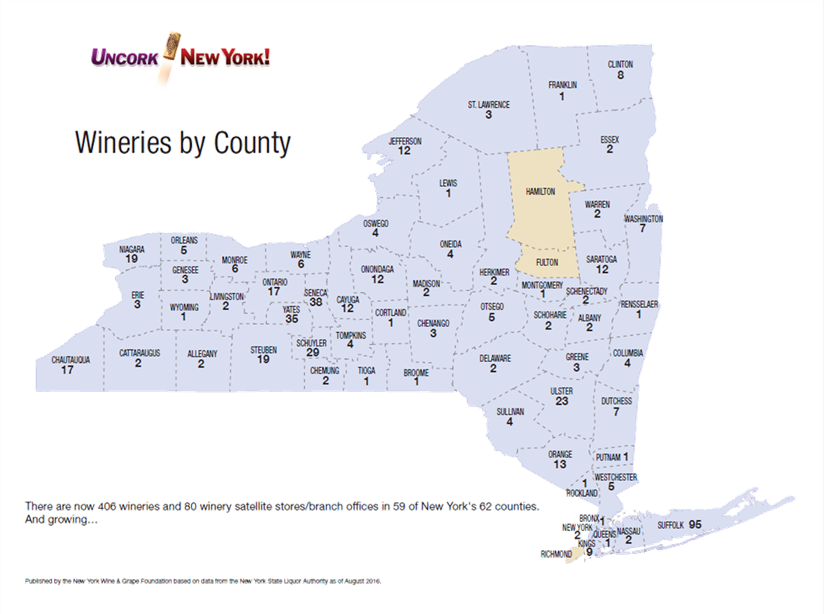 Methodology
Qualitative Analysis:
Existing Literature
Climate Data
Pedigrees of Grapes
Regional Economic Data
Qualitative Interviews
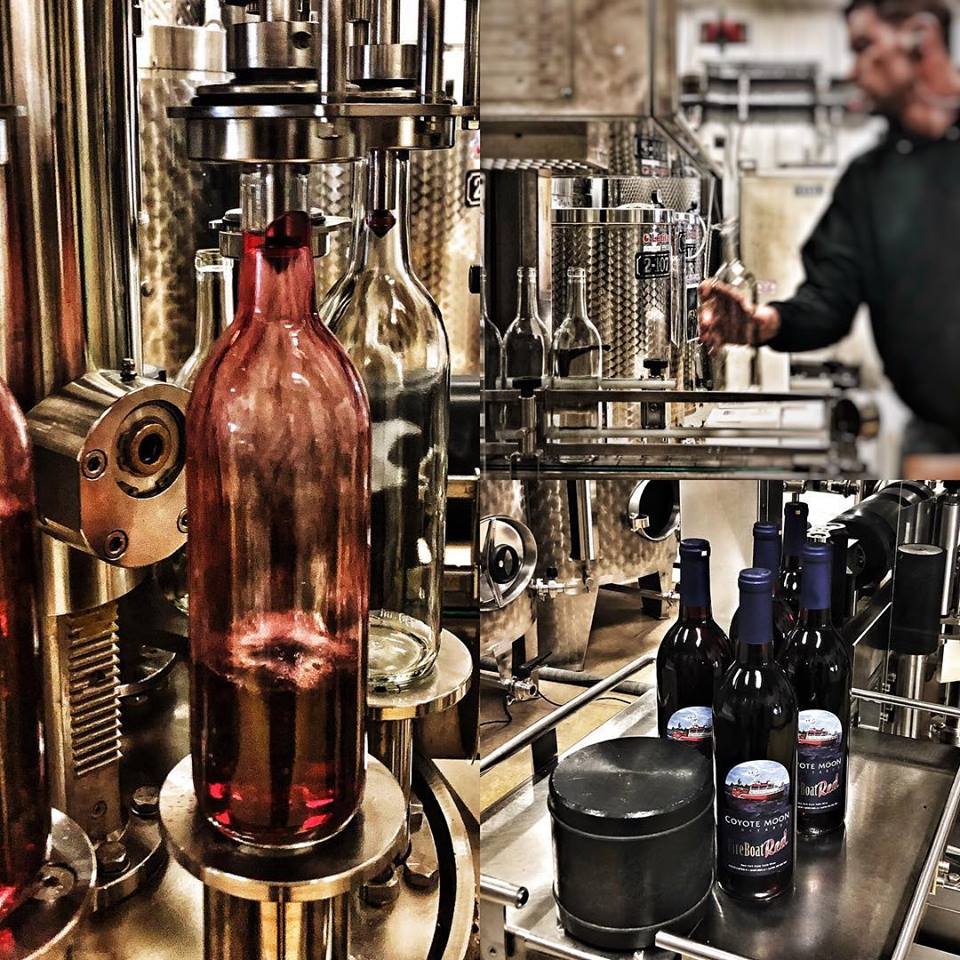 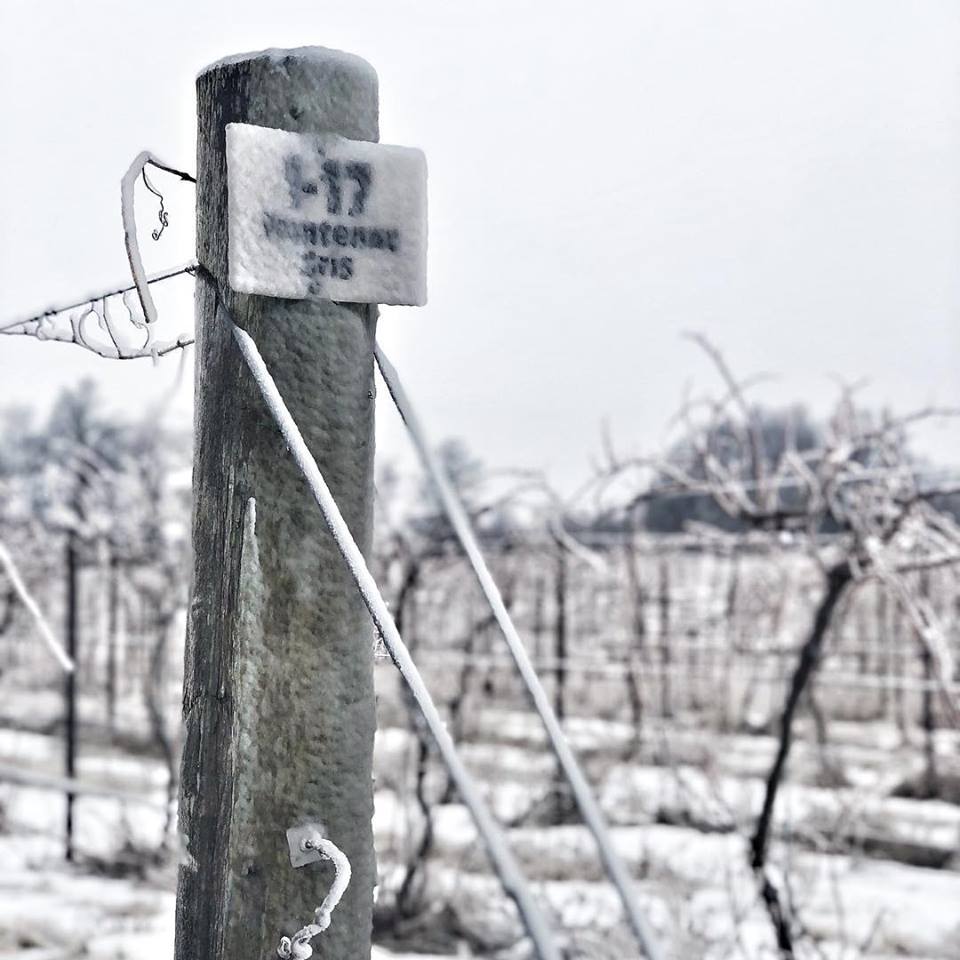 https://www2.potsdam.edu/griffipr/GlobalClimateChangeInfluencesWineProductionandTourisminNorthernNewYork.pdf
Results
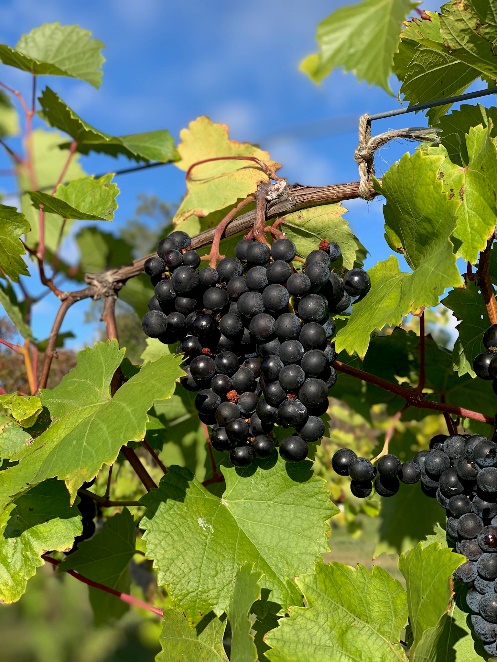 Local Concerns Regarding Climate Change
Measures Taken by Winery Operators
Climate Change and Tourism
Climate Change and Wine Production
Current Promotional Activities
Wine Tourism in Northern New York is Growing
Wine Tourism Outlook for Region
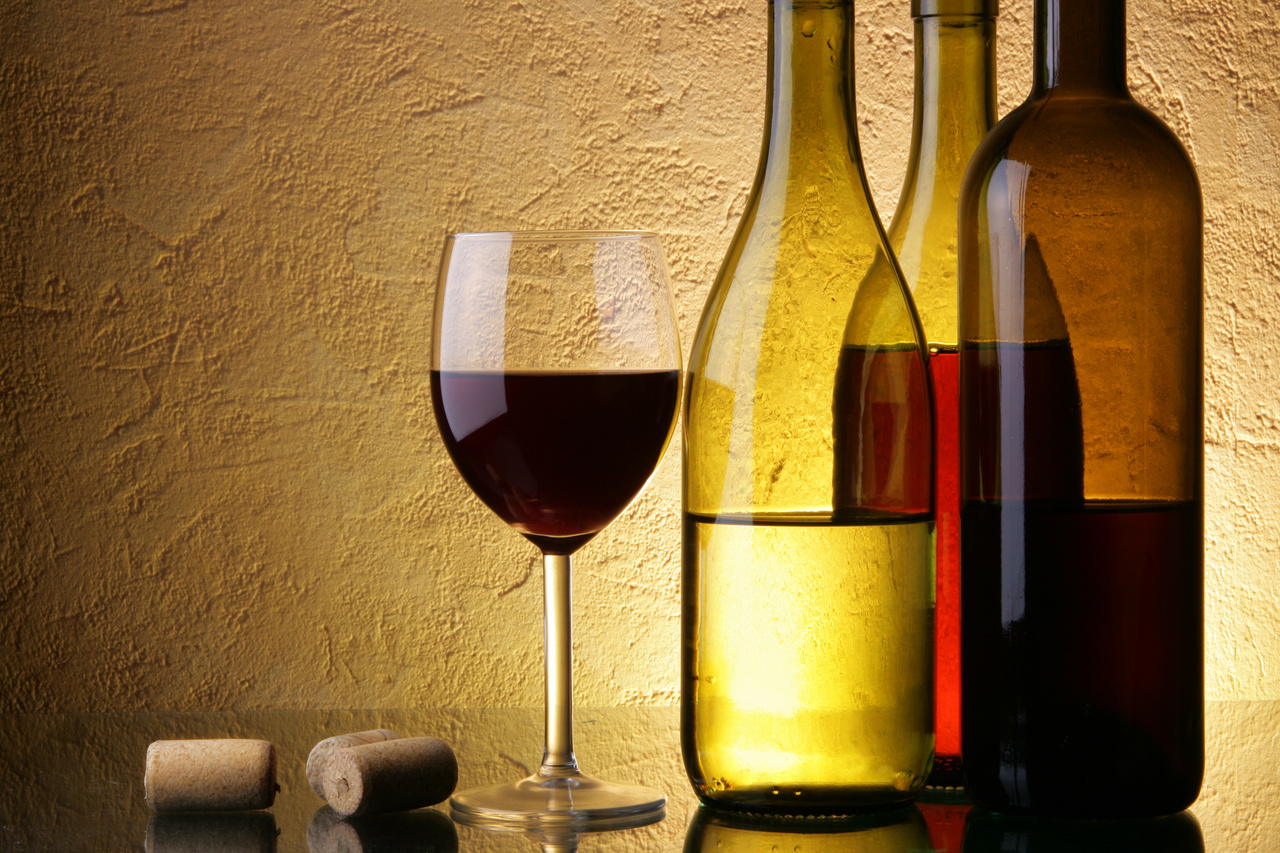 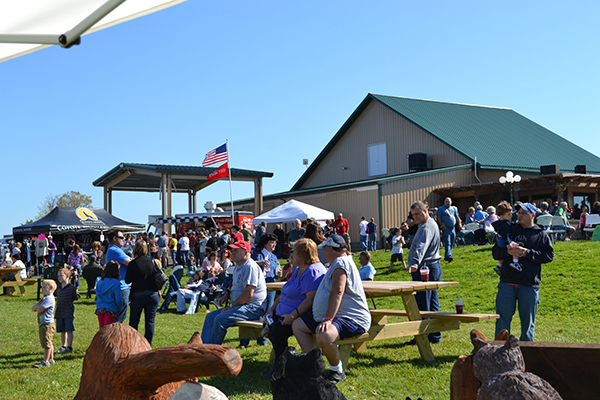 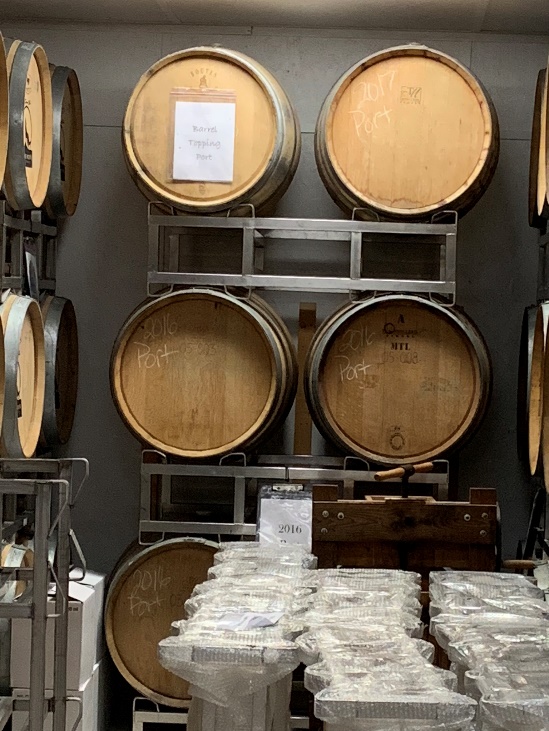 (Wines for Thanksgiving, 2019)
‌
(Coyote Moon Vineyard - Harvest Festival | Visit the 1000 Islands, 2018)
‌
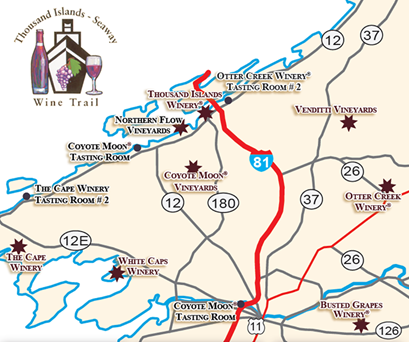 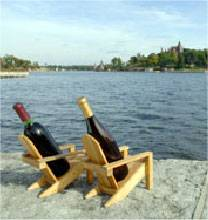 Recommendations
The wineries should strategically position themselves:
Unique winery experience destination
Educate and promote the cold-hardy grape varieties
Create an industry marketing standard for growers
(Thousand Island Wine Region | New York Wine & Grape Foundation | New York Wine & Grape, 2017)‌
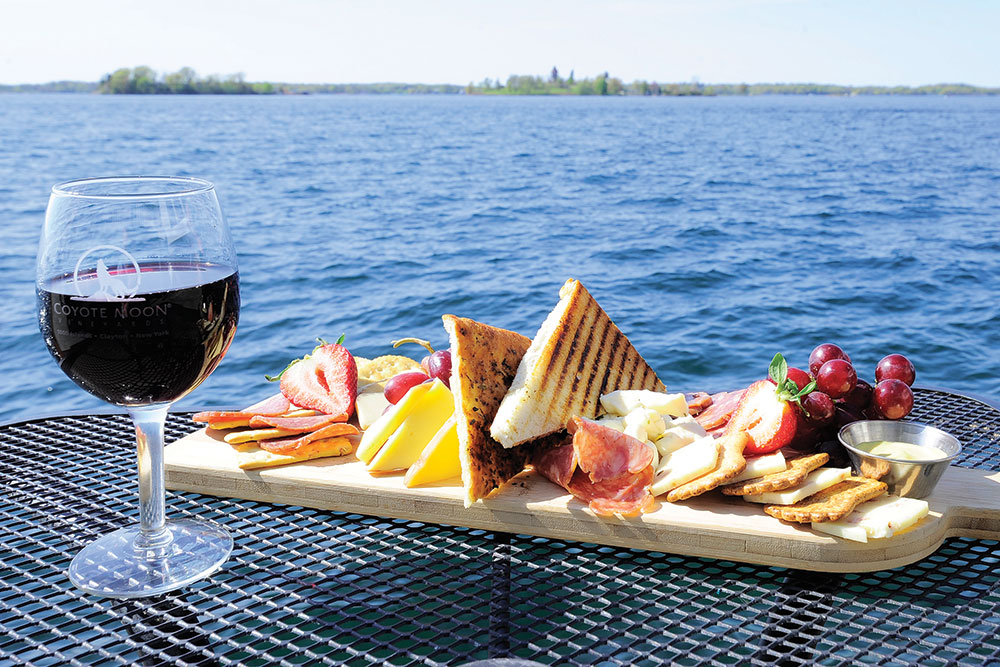 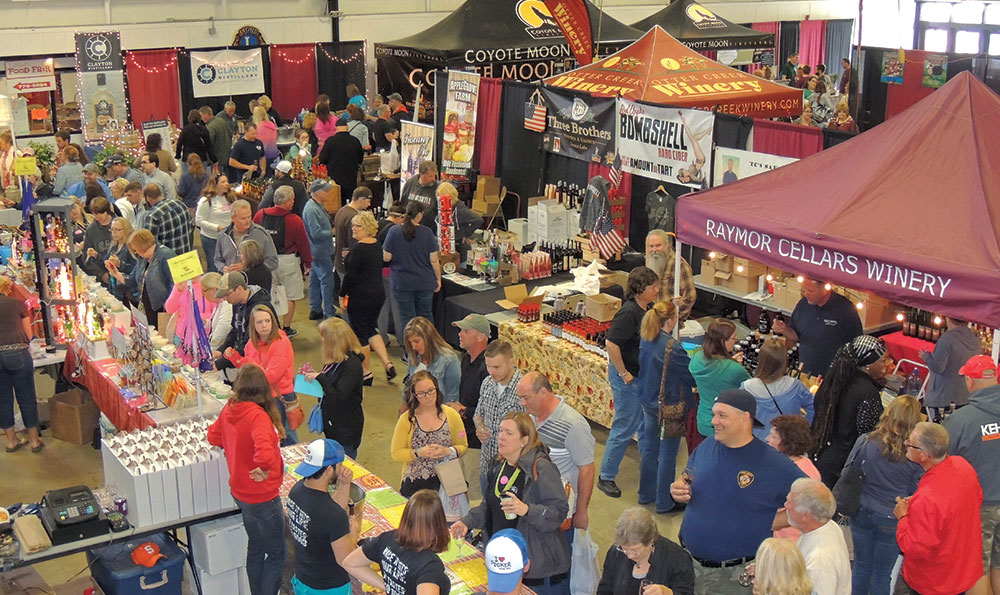 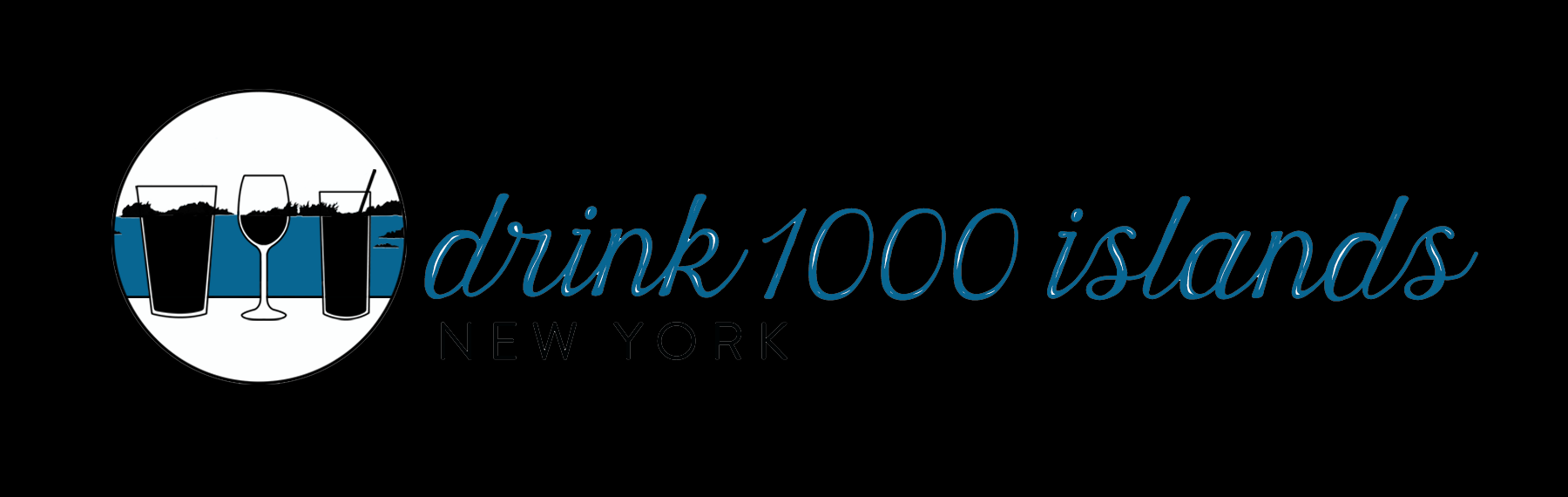 (Craft Beverages – Thousand Islands – Visit Clayton NY in the 1000 Islands Region of NY, 2017)‌
(Craft Beverages – Thousand Islands – Visit Clayton NY in the 1000 Islands Region of NY, 2017)‌
(Wine Tasting Thousand Islands New York - Drink 1000 Islands, 2018)‌
Exploring the Thousand Islands Region
https://youtu.be/cXWQd76yiG0